Carlisle 
Stages 
Rally
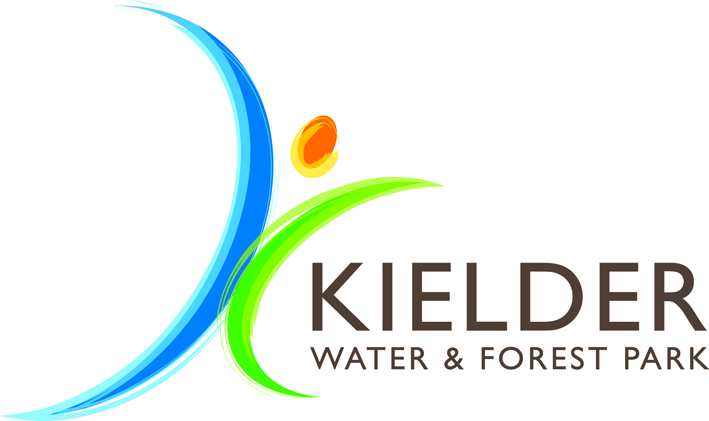 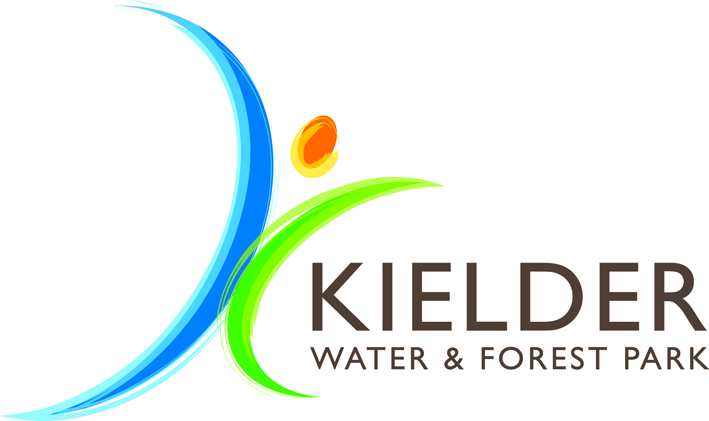 Carlisle 
Stages
Rally
Carlisle 
Stages 
Rally
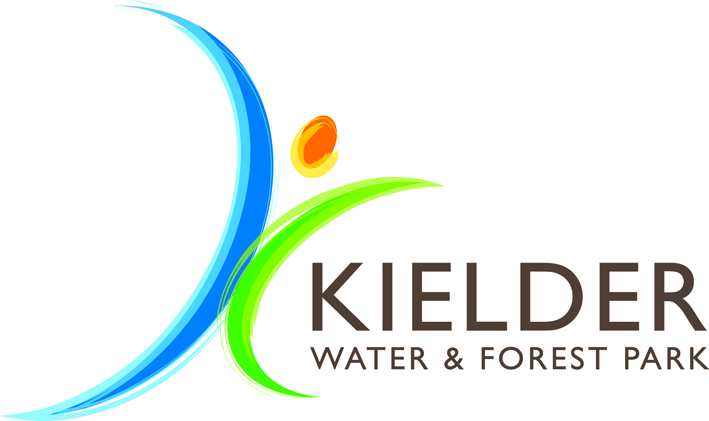